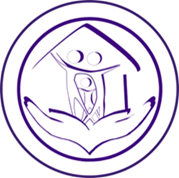 Департамент образования и науки Курганской области ГБУ «Центр помощи детям»Пищевая избирательность у детей
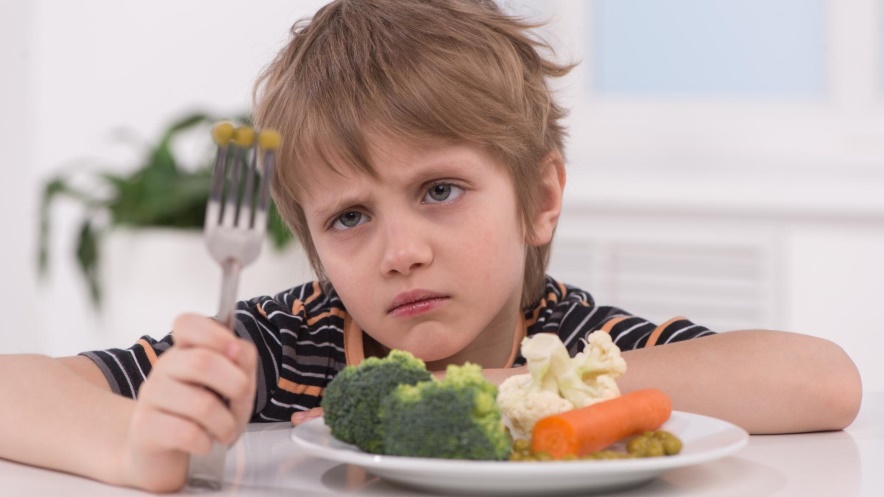 Учитель-дефектолог  
Атурова Т.А.
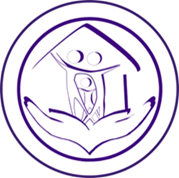 Семья - это целостная система 
 
Ребенок – это часть системы семьи
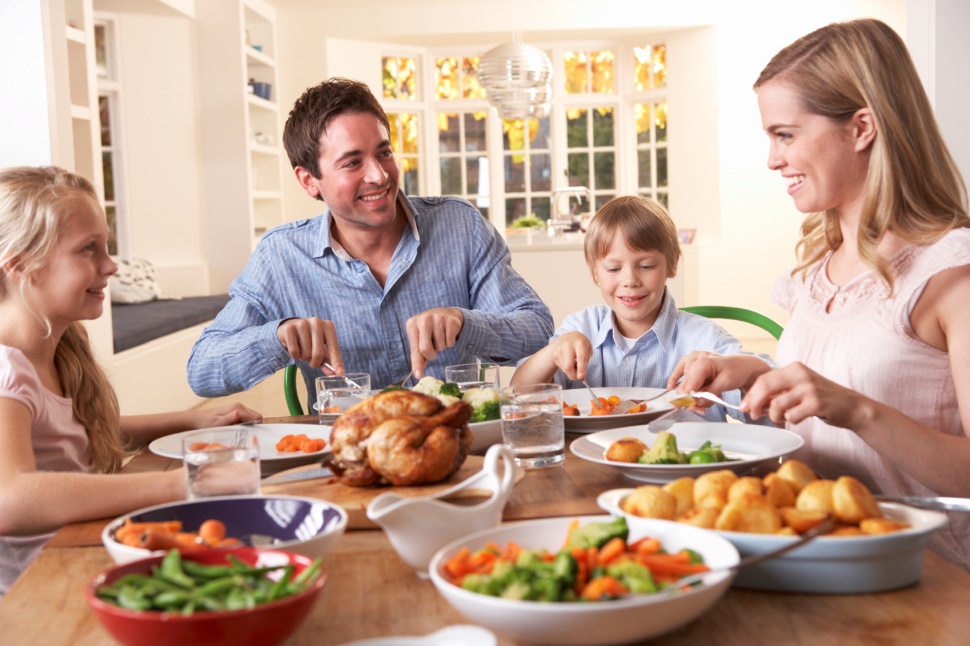 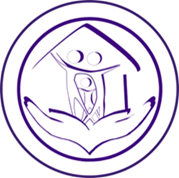 Ценности здорового приема пищи
1. Прием пищи – это семейное событие
2. Прием пищи – это коммуникация и отношения
3. Прием пищи- должен доставлять удовольствие 
4. Прием пищи- это здоровое поведение, учитывающее чувство голода и насыщения 
5. Прием пищи – это ответственность взрослого за свой рацион и режим пищи у ребенка
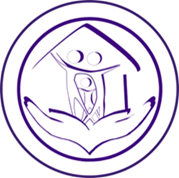 Мифы о еде
Миф № 1: Еда – это приоритет №1 для организма 

ДЫХАНИЕ – это приоритет № 1 для организма 
СТАБИЛЬНОСТЬ ПОЗЫ – является приоритетом тела №2
Еда – это только приоритет тела №3
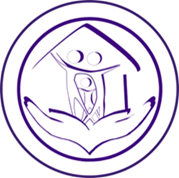 Мифы о еде
Миф № 2: Еда это результат инстинктов и рефлексов 

 Еда – это рефлекторная активность
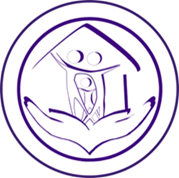 Мифы о еде
Миф № 3: Есть легко 

	Прием пищи – ЭТО САМАЯ сложная физическая задача
	Задействована КАЖДАЯ мышца тела
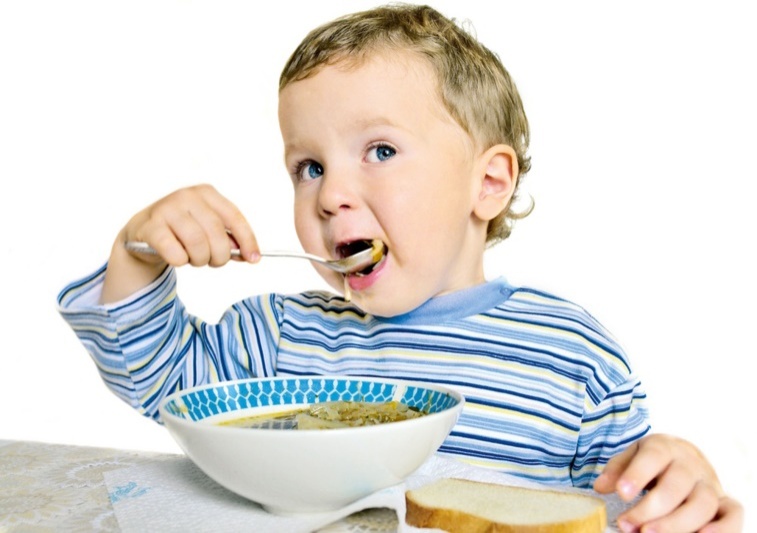 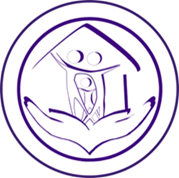 Мифы о еде
Миф № 4: Прием пищи – это двухэтапный процесс: 
1= вы садитесь 
2 = вы едите

Существует 25 шагов для типично развивающих детей
Для детей с нарушениями может потребоваться до 50 шагов
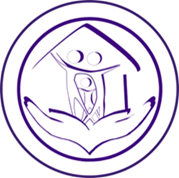 Мифы о еде
Миф № 5: Неуместно прикасаться к еде или играть с ней 

	Трогать еду – это часть нормального процесса развития, когда вы учитесь ее есть
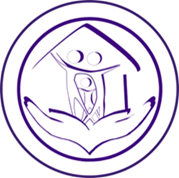 Мифы о еде
Миф №6: если ребенок достаточно голоден, он будет есть и не станет морить себя голодом
	Это верно для 96% населения. Что касается остальных 4 % населения, имеющих трудности с приемом пищи, то они будут «морить себя голодом»
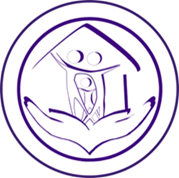 Мифы о еде
Миф №7: детям нужно есть только 3 раза в день 

  Учитывая размер их маленьких желудков и объем внимания, большинству детей необходимо 5-6 приемов пищи в день
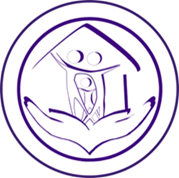 Мифы о еде
Миф №8: если ребенок не хочет есть, у него:
 ЛИБО поведенческая проблема 
 ЛИБО органическая проблема 
Различные исследования показывают, что 65 до 95% всех детей с проблемами приема пищи имеют КОМБИНАЦИЮ поведенческих и органических проблем
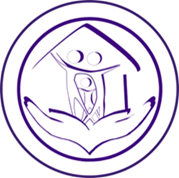 Мифы о еде
Миф № 9: определенные продукты нужно есть только в определенное время дня, и только определенные продукты являют «полезными»
Еда – это просто еда. Нет специальной еды только на завтрак, обед, ужин или перекус. Еда – это набор белков, углеводов, клетчатки, жиров, и имеют разную пищевую
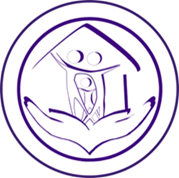 Мифы о еде
Миф № 10: время приема пищи - это общественно важное мероприятие, необходимо «следить за своими манерами» 
   Еда стоит на первом месте, манеры - на втором. Навыкам приема пищи необходимо научиться в первую очередь, только потом – правилам поведения за столом
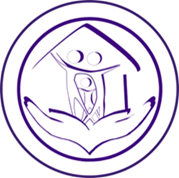 Пищевая избирательность - это нарушение пищевого поведения у детей и взрослых
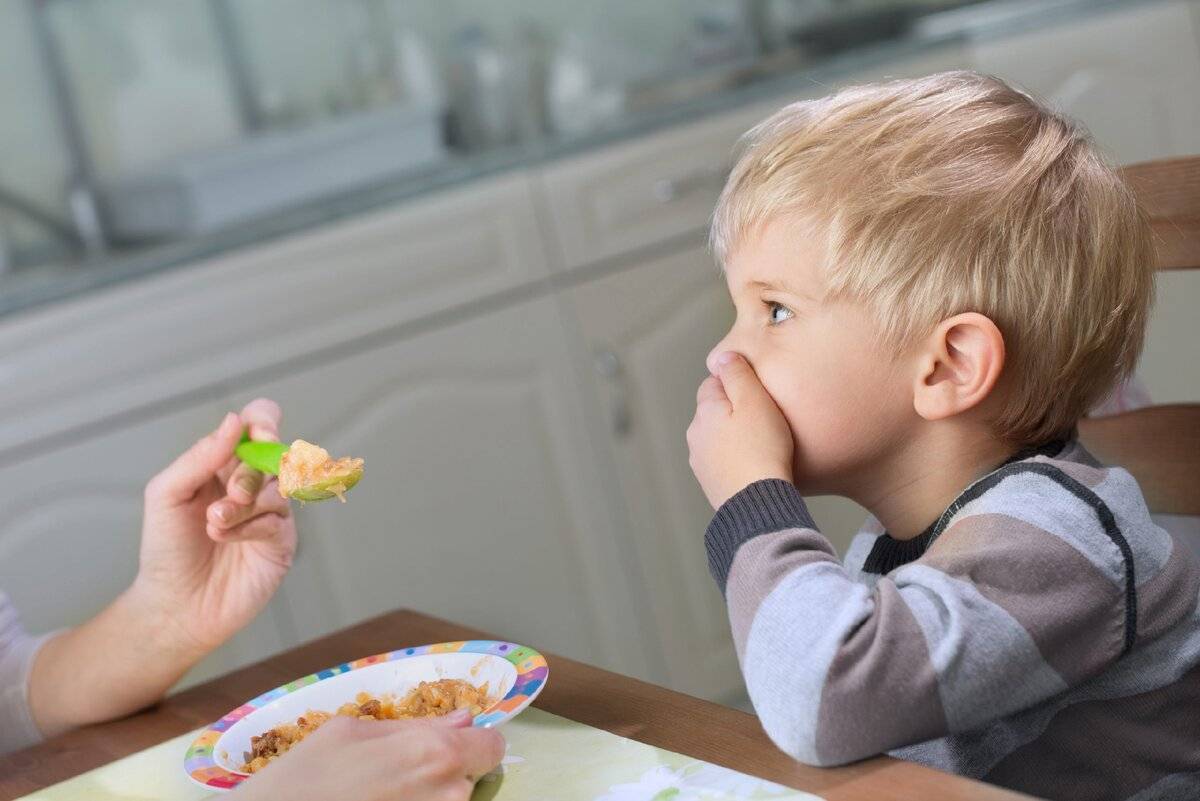 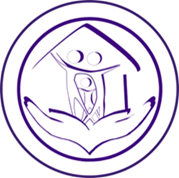 Причины нарушений приема пищи
1. Медицинский диагноз (кислотный рефлюкс, гастроэзофагеальная рефлюксная болезнь ( ГЭРБ), аллергия, запоры, простудные заболевания) 
2. Особенности двигательного развития ( дети с ДЦП, Синдром Дауна) 
3. Выученное нежелательное поведение ( дети РАС)
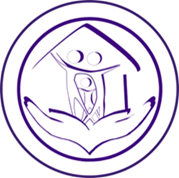 Правильные стратегии родителей
Способ кормления ребенка
Режим питания 
Место приема пищи
Рацион семьи и ребенка 
Столовые приборы ребенка
Здоровые пищевые привычки
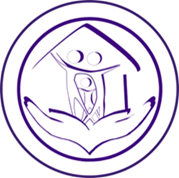 Развитие пищевого интереса у ребенка
Важное правило стратегии:
 формируем новое поведение на тех продуктах, которые ребенок сейчас ест
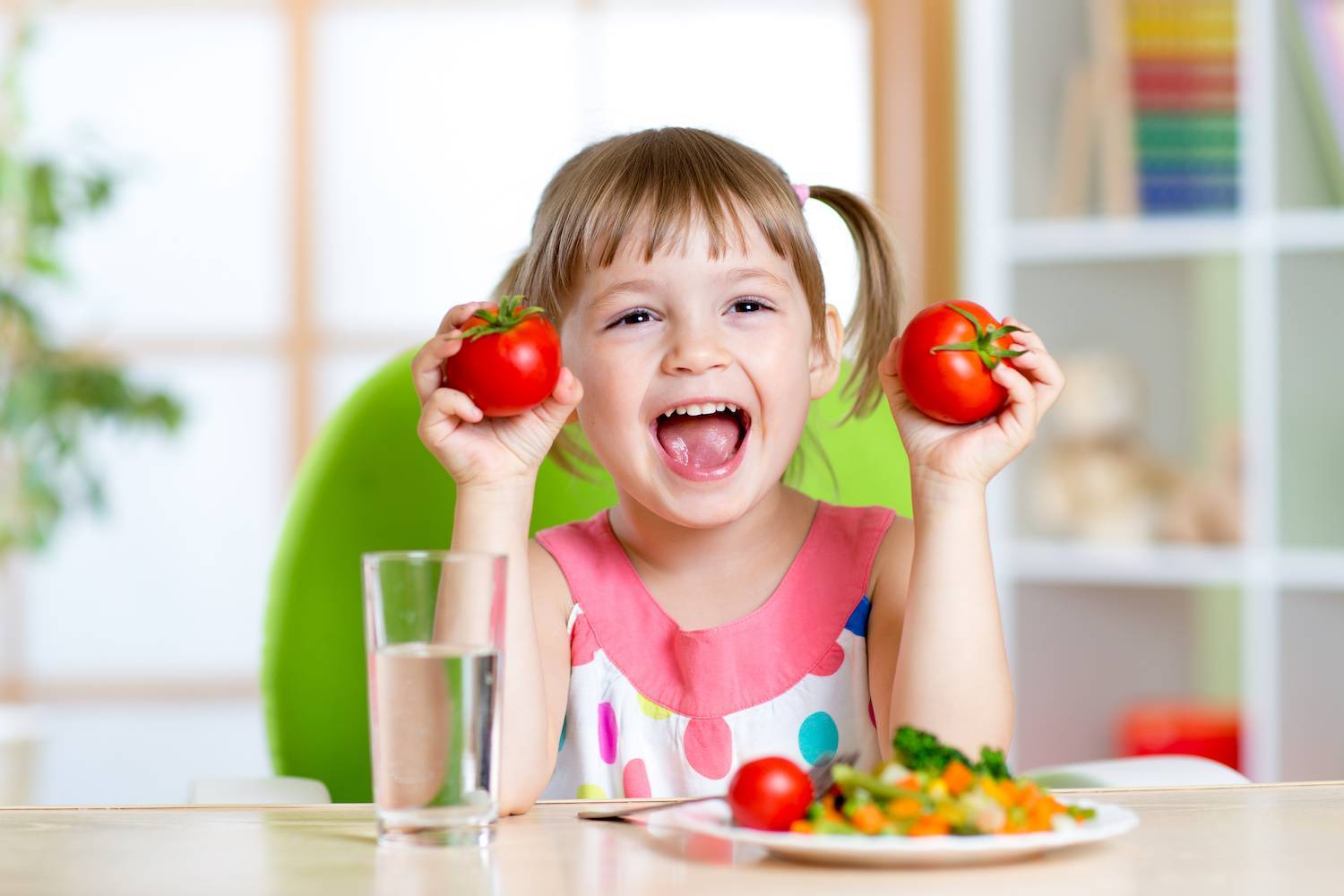 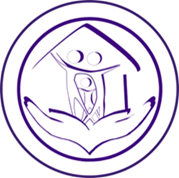 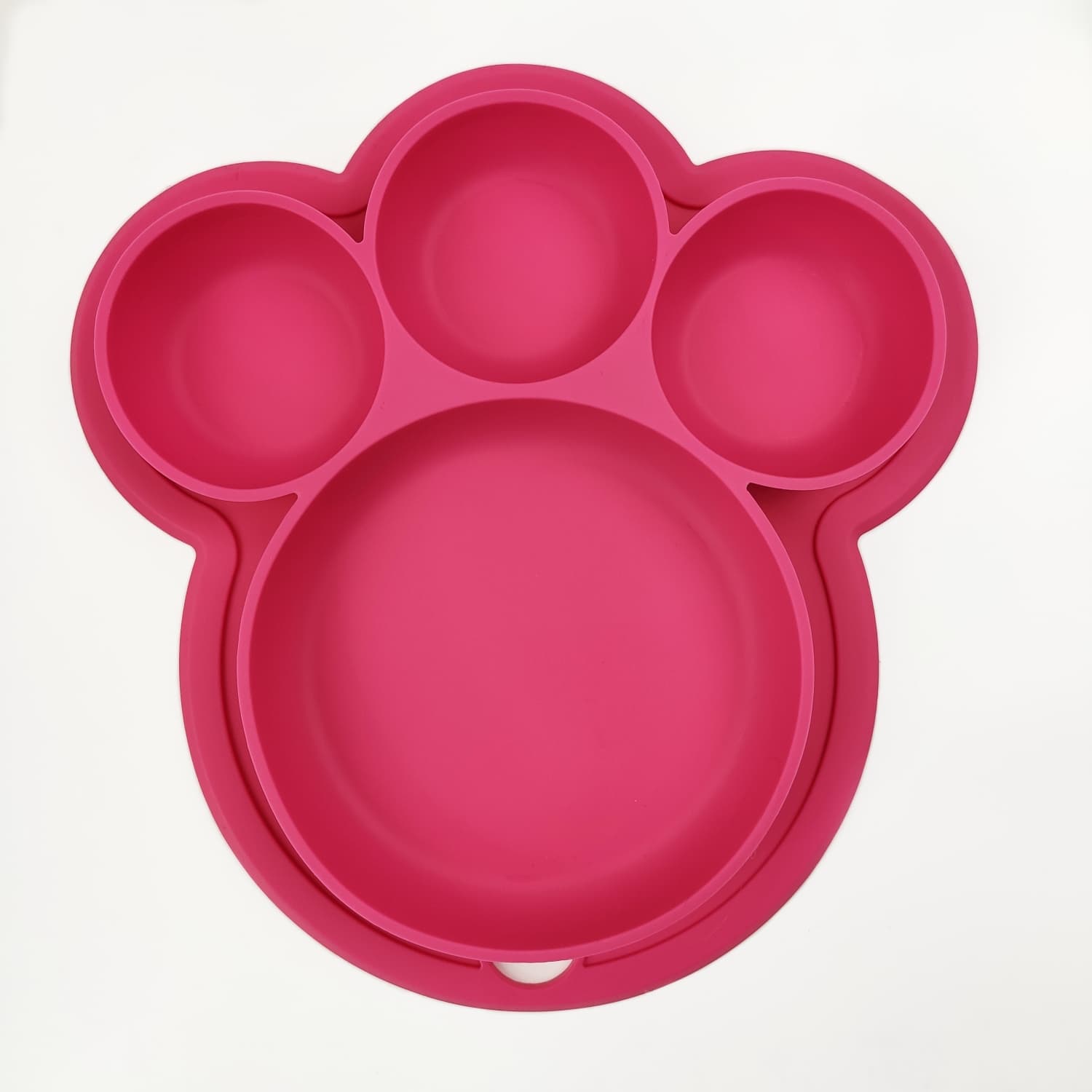 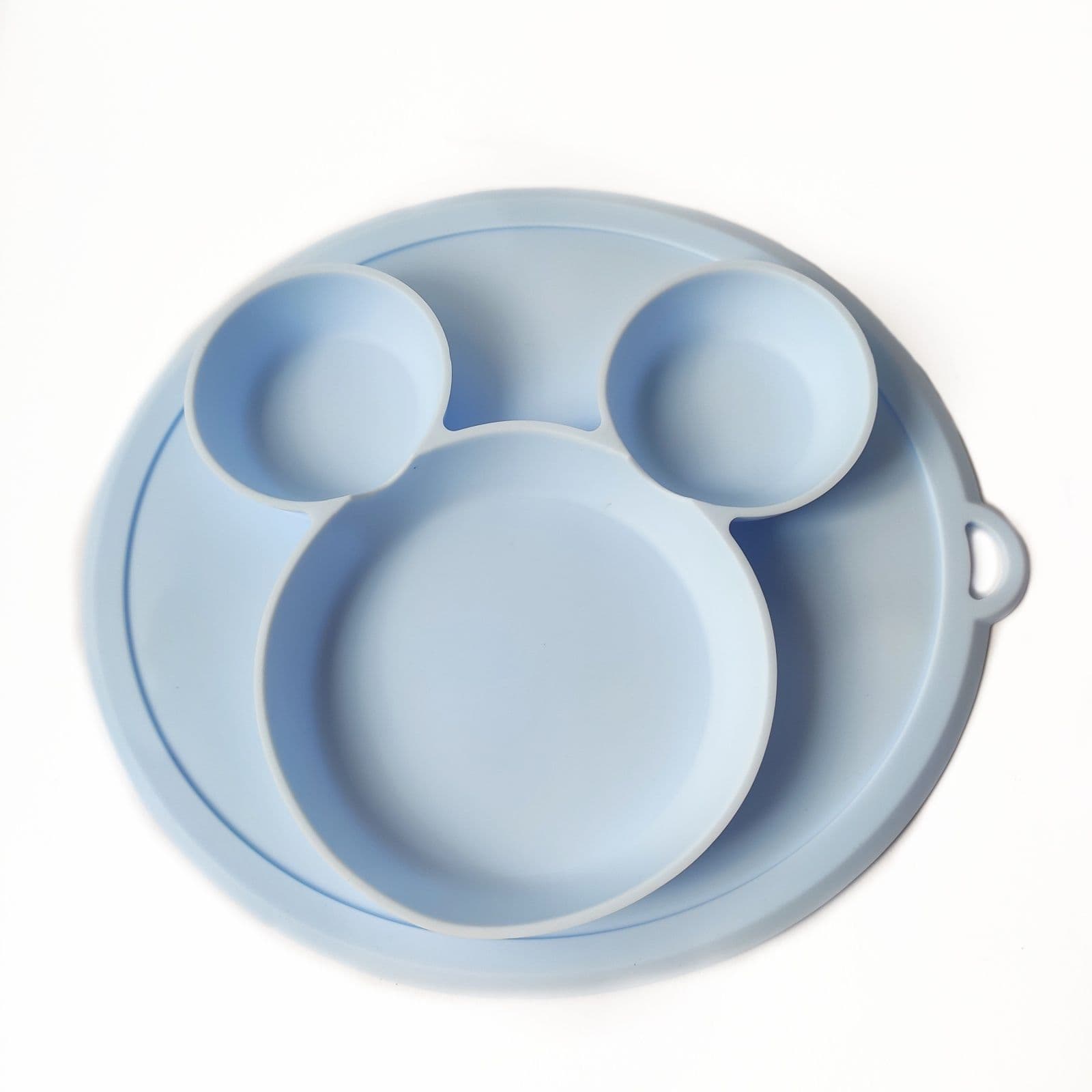 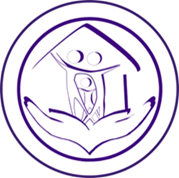 СПАСИБО ЗА ВНИМАНИЕ!